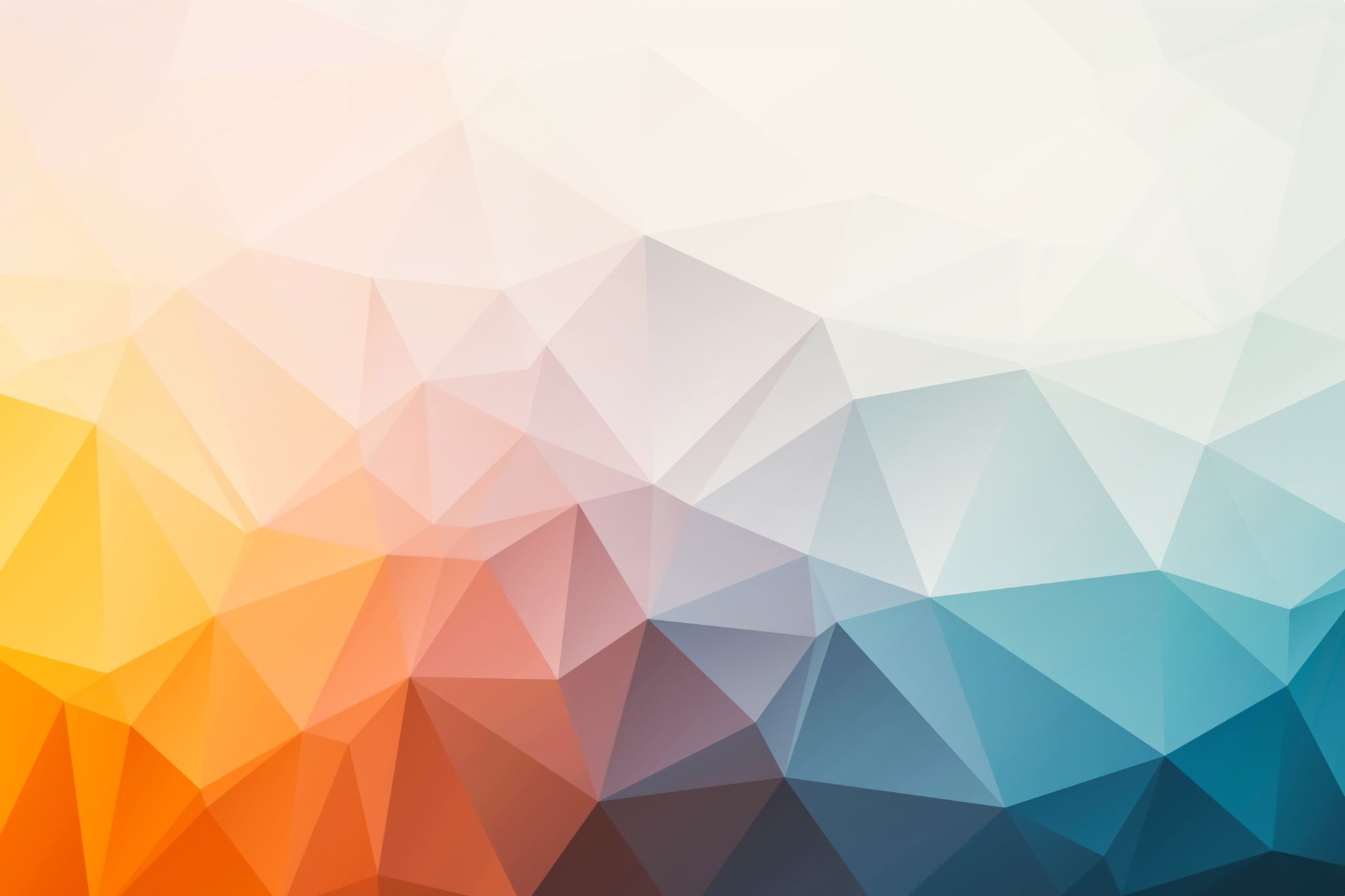 Instrucciones
1. Anímate con este video.2. ¡Realiza una Live worksheet sobre la energía!3. Desafío: ¡nos toca Kahoot!4. Diviértete con un Quizziz.5. Llega la hora de la verdad. ¡Demuestra lo que sabes!